YOKOGAWA　お役立ち情報かわらばん
第５号
（2024年２月20日発行）
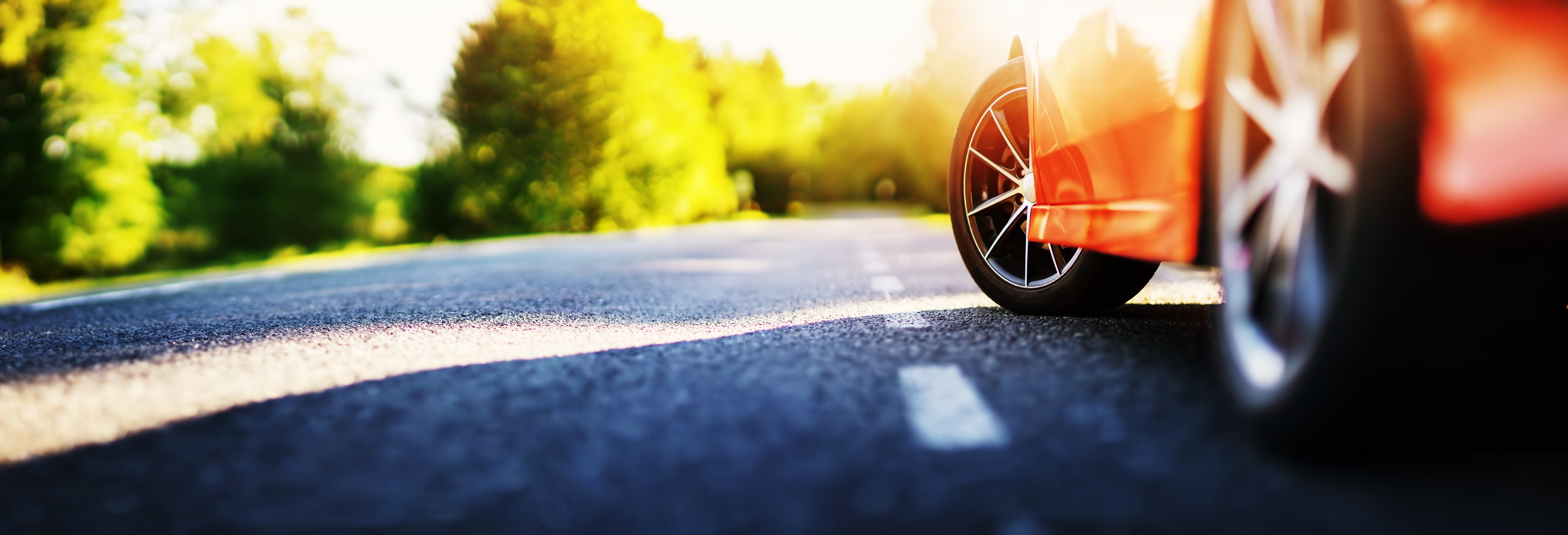 ご存知ですか？　
　自動車保険中断制度
・車検が切れた

　・海外赴任で車を手放す

　・下取りに出したけど、新車がくるのは数か月後…
　
　こんな時は、中断制度をご利用いただけます
●　  ●　●
10年間　等級を
とっておくことができますよ
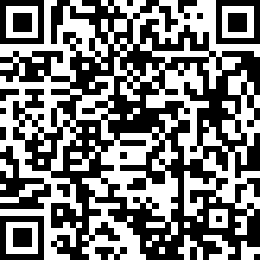 詳細はこちらからご確認ください。→
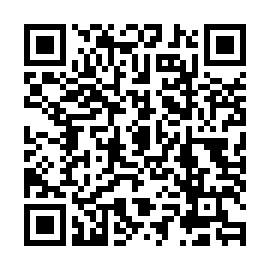 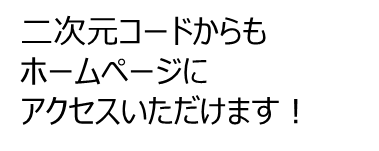 ■問い合わせ先：横河商事㈱リスクコンサルティング事業本部　E-mail：hoken@ml.jp.yokogawa.com　
　　グループ社員向けホームページ：　https://hoken-ycl.com/　パスワード：ynclub
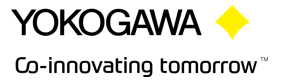